SPICE IT UP!
GROWING CULINARY HERBS
Photo by H. Peacock Morrow
[Speaker Notes: Created:      April 2023/approved Kevin Marini May 2024
Created by:   Heidi Peacock Morrow of Placer County Master Gardener(s) who created this originally
Audience:     Loomis Library and Community Center and Zoom Presentation
Publicity:    Consider spicing up your garden with fresh herbs!  Culinary herbs make food taste fantastic, and there is no better way to spice up your garden, than to add a few herbs to your planting list. In this class, learn growing techniques for traditional favorites and a few unusual herbs that are fun, fascinating plants to try on your herb gardening adventures!
Update History:   for each update to the presentation include date, name of updater, explanation of update
                (were additional slides added, were web links updated, etc.)]
Who Are Master Gardeners?
Master Gardeners of Placer County
Extend research-based, sustainable gardening and composting information
Present accurate, impartial information to home gardeners
Encourage public to make informed gardening decisions
2
Who Are Master Gardeners?
Where to find us…
Online, in the Media, and Special Publications
Hotline: Call (530) 889-7388 or submit your questions online
Website: pcmg.ucanr.org
Facebook, Twitter, Instagram
Gold Country Media monthly column 
Curious Gardener quarterly newsletter on our website
Gardening Guide and Calendar
3
Who Are Master Gardeners?
Where to find us…
Workshops, Fairs and Festivals and Special Events
Speakers by Request 
Workshops (various venues, check website)
Farmers’ Markets (seasonal: Auburn, Roseville, Lincoln)
Fairs and Festivals Booths (varies)
Garden Faire (April)
Mother’s Day Garden Tour (May 14th)
4
Today’s Agenda:
Definitions
Benefits of Growing Herbs
Herbs in the Garden 
Propagation 
Harvest 
Preservation
Storage
Common Culinary Herbs
Unusual Culinary Herbs
Questions
Photo by H. Peacock Morrow
5
Definitions
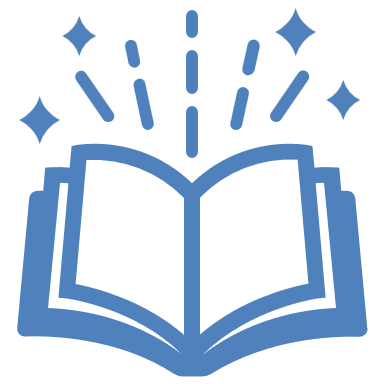 The word “herb” comes from the Latin word “herba”, which means grass or green plant. 
Most herbs are herbaceous, plants without a permanent woody stem.
The broad term of “herb” often includes flowers, vegetables, grasses, and even trees!
Photo by T. Markel
6
[Speaker Notes: Photo of oregano in Tece’s garden]
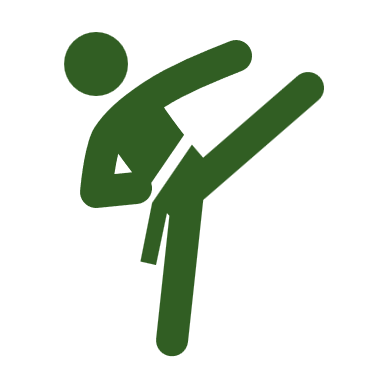 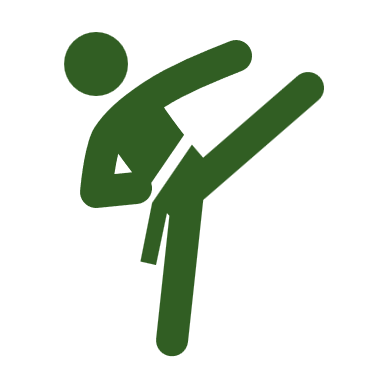 Herb vs Spice
7
WHAT’S IN IT FOR ME?
Herbs from the garden::
8
Deer Resistant Herbs
Lavender
Sage
Thyme
Mint
Catmint
Oregano
Rosemary
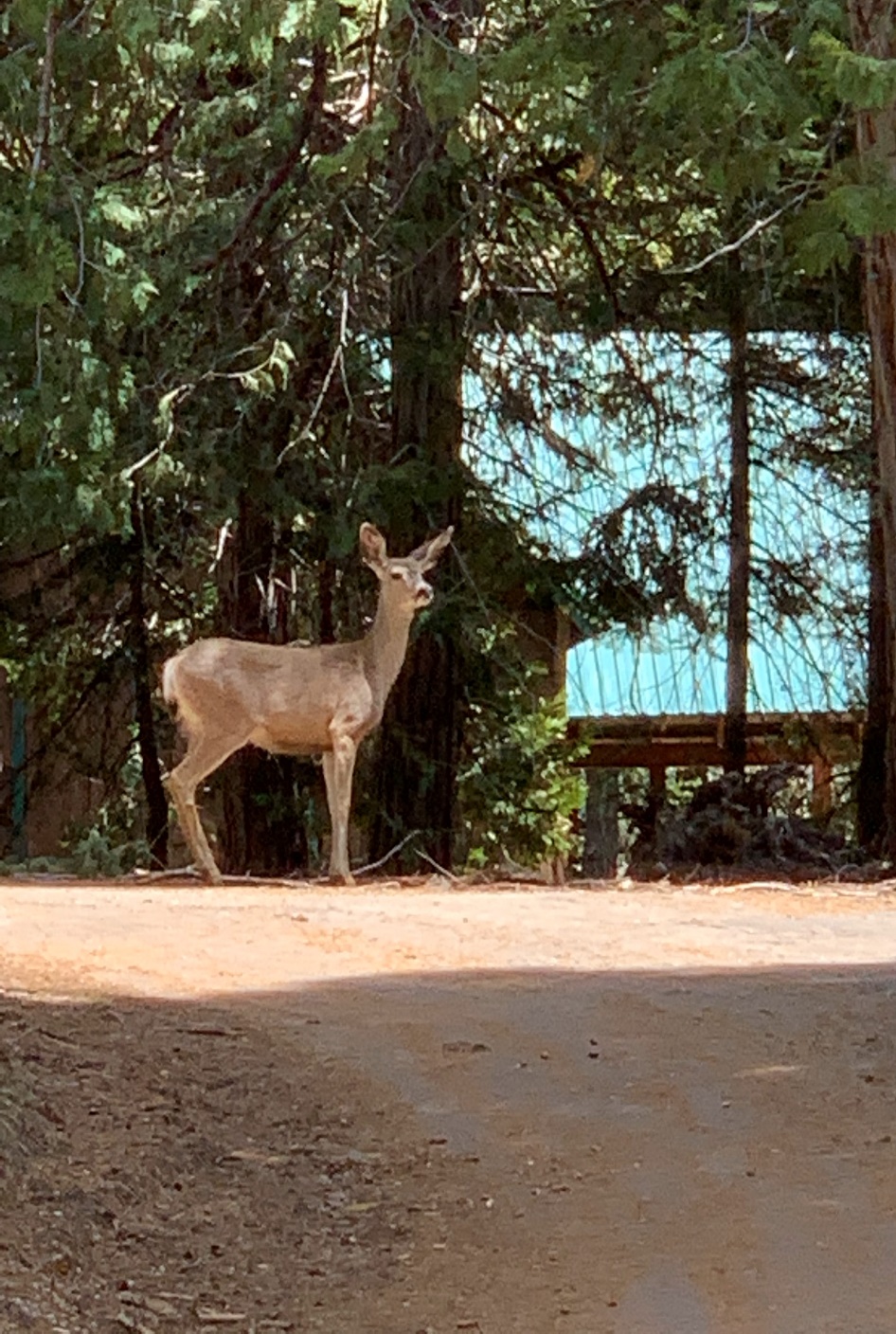 9
Herbs in the Garden
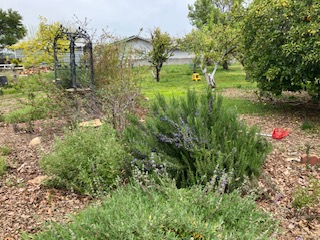 Photo by H. Peacock Morrow
10
Location, Location, Location!
Well drained soil 
Access to water
6 hours sun
 Convenient for daily visits
11
Spice it Up!
Gardener’s Tips
12
Latin Names Matter!
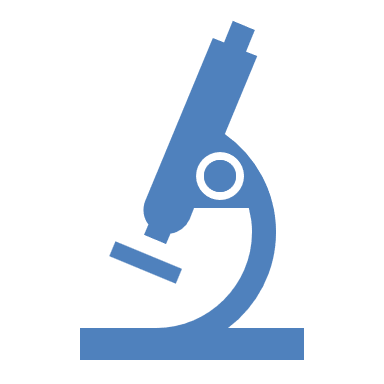 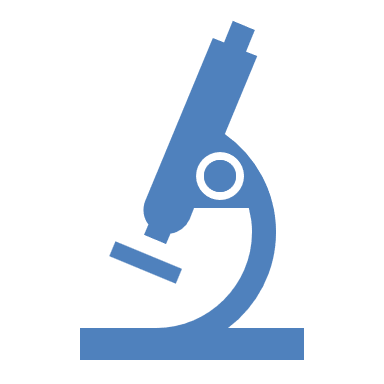 Common Name vs. Latin name (Botanical or Scientific)
When using plants for food– be sure you have the correct plant.
Check for the botanical name on the plant tag.
13
[Speaker Notes: When buying herb check the botanical  name on the tag to be sure you get the plant you want. Many different plants share a common names.]
Where  does your herb garden grow?
Indoor
Pots and Containers 
Cottage Garden
Perennial  Garden
Vegetable Garden
Raised beds
Yard
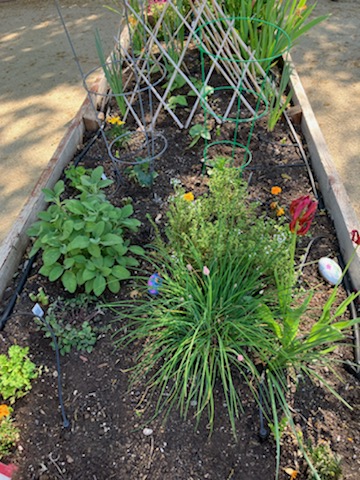 14
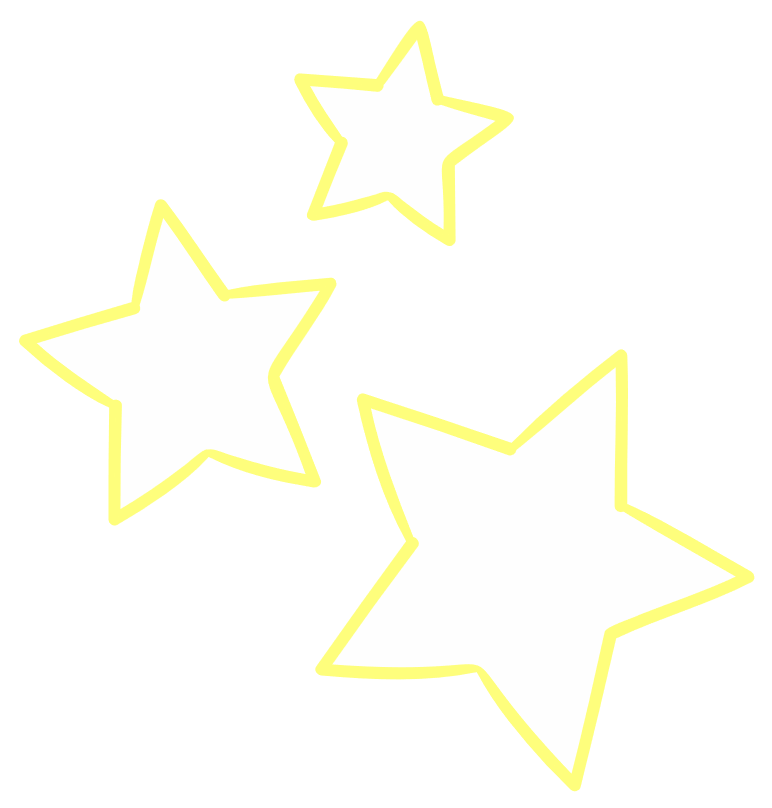 Make Herbs the Star In your Landscape
Groundcover
Thyme Thymus sp.
Oregano
Edging
Parsley Petroselinium Crispum
Chives
Vines
Hops Humulus lupulus
Trees
Bay Laurel Laurus nobilis
15
[Speaker Notes: Culinary herbs can do double duty as ornamental plants. Parsley, especially the curly variety, makes a wonderful edging plant, if you don't have rabbits nearby.
 Tall herbs, like bay laurel, can be potted and used as focal points. Herbs with variegated leaves, like golden or tricolor sage, are great in mixed containers, in flower beds, and other areas of interest.]
Hello Pollinators!Herbs are pollinator friendly plants
Photos by H. Peacock Morrow
Please welcome pollinators into your garden!  Pollinators are critically important to the ecosystems.
16
[Speaker Notes: Pollinators are crucially important to ecosystems. Without pollination many wild plants could not reproduce and survive. Animals (including humans) are indirectly dependent on the services pollinators provide, because they eat the fruits or plants that pollinators help create.]
Welcome Pollinators!
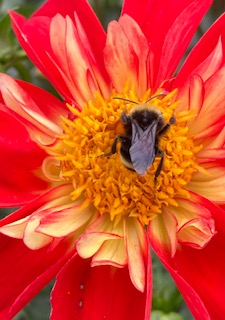 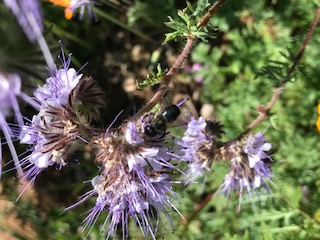 Photos by K. Wiersh
Bees (not just honey bees)		Wasps		
Beetles				Butterflies	
Bats				Moths
Flies
To learn more about pollinators and pollinator-friendly plants: 
https://ucanr.edu/sites/PollenNation/Meet_The_Pollinators/
https://anrcatalog.ucanr.edu/Details.aspx?itemNo=8498
17
[Speaker Notes: Pollinators are crucially important to ecosystems. Without pollination many wild plants could not reproduce and survive. Animals (including humans) are indirectly dependent on the services pollinators provide, because they eat the fruits or plants that pollinators help create.]
Propagate Culinary Herbs
By:
18
Seeds
Follow directions on seed packet
 Start indoors (or outdoors after last frost)
Use sterile, lightweight soil 
Water gently and keep moist
Provide good air circulation
Best for annuals (basil, dill, cilantro, parsley etc.)
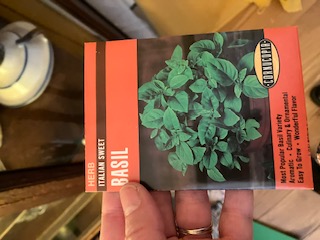 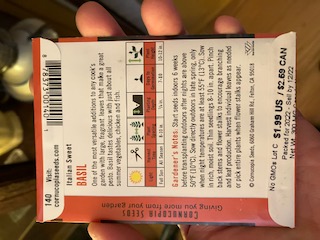 19
Cuttings
Make a slanted cut
Remove bottom leaves
Dip in rooting hormone (optional)
Plant in moist, fast draining potting mix, cover.
Best for woody herbs: Lavender, Geraniums, Sage, Rosemary
20
Layering
Herbs respond well to layering
 To layer plants, place a rock on top of a branch, or dig a trench and mound the soil over part of a branch
Roots will form at the nodes (the point on the stem where buds, leaves, and branching twigs originate) having soil contact.
 this part can then be removed from the parent plant. 
Many plants self layer – mints, oregano, rosemary, thyme, savory & lavender
21
Dividing
Divide in early spring for fall blooming plants or fall for spring blooming plants
 Dig out root ball and soil
 Use a knife, shovel, trowel to split off healthy sections
 Best for chives, oregano, tarragon, sorrel
22
Harvesting Herbs
Harvesting
In the morning after the dew has evaporated
Throughout the season
Pinch and use your herbs often
Young plants need to be pinched back to encourage them to branch out and become full
23
Preserving Herbs
Drying
Remove discolored leaves
Make small bundles
Hang upside down
Warm, airy, dry location
Away from direct sunlight
Good air circulation
Dry seed heads in paper or fine mesh bags
24
Preserving and Storing
Package whole leaves
 Use airtight containers
 Store away from direct sunlight, heat and humidity
Herbs must be dry- If moisture is detected after storing your herbs are not dry enough to store
25
Freezing Herbs
For herbs that lose flavor when dried - Cilantro, basil, chives
Mince & freeze in water in an ice cube tray
 Make into paste & freeze
 1/2 cup oil to 2 cups packed herbs (pesto)
26
Just a handful of Herbs
of
Herbs!
Photos by H. Peacock Morrow
Herbs can change everyday cooking from basic sustenance to gourmet food!
27
BasilOcimum bacilicum
Annual
Height: 6-36 inches
Propagate: Seeds and Seedlings
Light: full sun 
Preserve: freeze
Uses: Pasta, Pesto, pizza, salad, and tomato dishes
Photo by H. Peacock Morrow
Basil is a Staple of Italian Cuisine
28
[Speaker Notes: Harvest Best used fresh. Harvest before flowering. Prune basil to first leaf bud below the flower to encourage further leaf production
Gardener’s Tips: Best used fresh or added towards the end of cooking]
ChivesAllium sphenogram
Bulb
Height: to 12 inches
Light: Full sun to part shade
Preserve-chop and freeze
Uses:
flowers for garnish or in salads
salad and salad dressing
eggs
potatoes
 seafood
Photo by B. Lantz
29
[Speaker Notes: This perennial herb has multiple petite, onion-like leaves and attractive pink blossoms that are a huge hit with pollinators. Just be aware that if you let the flowers go to seed, you’ll end up with enough plants to share with your entire neighborhood! You will likely only need two or three plants so remove flowers before those seeds have a chance to mature. 

Since chive flowers are edible, you can use them in salads or to season a dish.]
CilantroCoriandrum sativum
Annual
Height: height 10 to 12 inches
Propagate: Seeds 
Light: semi-shade
Preserve: 
Uses:
Asian, Latin and African cooking 
Seeds used in baking and pickling
Gardener’s Tips:  Coriander (seeds) and Cilantro (leaves and stalk) come from the same plant.
Beware it Bolts!
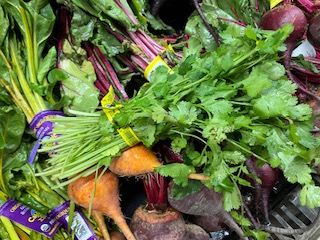 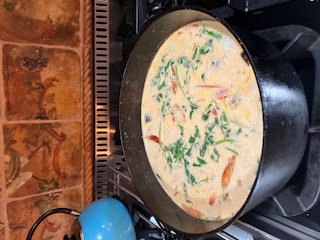 Photo by H. Peacock Morrow
30
[Speaker Notes: Harvest  Cut leaves during growing season to produce second harvest; may go to seed after the second harvest especially in our warm summers]
DillAnethum graveolens
Biennial (cool season)
Propagate- Direct seed into garden. Like cilantro, dill bolts quickly in hot weather. 
Soil-Acidic soil
Space-Space 10 to 12 inches; height 3 to 5 feet
Full sun 
Moderate water
Harvest - harvest leaves before bloom. Harvest seeds as seed heads become brown and dry. 
Gardener’s Tips: More than just a pickle!  Great with fish or  potato salad
Photo by H. Peacock Morrow
31
[Speaker Notes: Self sows freely. 
Good butterfly plant]
ParsleyPetroselinum crispum
Biennial (cool season)
Propagate- Sow seeds in spring and fall; may take 3 to 6 weeks to germinate. 
Space - Space 1 foot; height 1 to 2 feet 
Light-Full sun to part shade
Harvest Begin harvesting leaves when they are about 8 inches long. Loses flavor when dried 
Gardener’s Tips:
Flat or Curly?
Photo by H. Peacock Morrow
32
[Speaker Notes: When cooking, for better flavor Use Italian or Flat Leaf Parsley in your recipes and save the curly leaf for garnish or as a border in your garden!]
MintsMentha Species
Perennial
Propagate- propagate by stem cuttings or root division. 
Height: height 1 to 2 feet 
Light: Full sun to part shade
Harvest - Harvest new growth for best flavor
Gardener’s Picks: There are many varieties with different scents such as pineapple, orange, and spearmint. Harvest new growth for best flavor 
Mint is invasive and best grown in containers –do not use allow the plant to touch the ground!
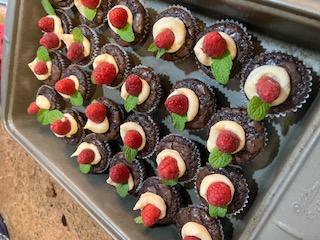 33
Photos by H. Peacock Morrow
[Speaker Notes: Herbs that tend to spread, like mint and oregano can be grown in containers. The containers can be sunk into the ground, in the garden, or used as accent pots. Note: don’t let the tips of the plants hang over and touch the ground, or they will root, grow, and spread]
OreganoOriganum vulgare
Evergreen perennial (cool season)
 Propagate -Propagate from seeds, stem cuttings, or root division. Seeds germinate slowly! 
Space 1 foot; height 2 feet 
Light: Full sun 
Low water 
Blooms in summer 
Harvest -Harvest as plant begins to bloom 
Gardener’s Tips: Greek, Italian and Spicy
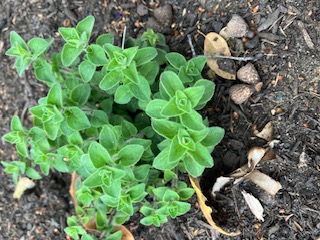 Photo by H. Peacock Morrow
34
RosemaryRosmarinus officinalis
Evergreen Shrub 
Propagate -Propagate prostrate rosemary by root division, and upright varieties from stem cuttings in the spring. 
Soil –Rich to average soil
Space 1 foot; height 1 foot
Full sun to part shade
Low water 
Blooms inspiring and summer
Harvest four- inch pieces from the top anytime
Gardener’s Tips: Try UC Davis All-Star  Rosemarinus officinalis ‘Barbeque’ as a  skewer for BBQing!
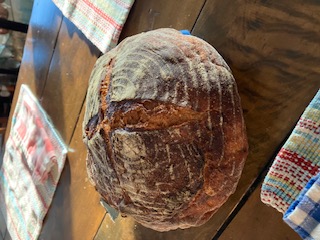 Photos by H. Peacock Morrow
35
[Speaker Notes: U4-6' x 2-3'; profuse, clear blue flowers in summer; evergreen; strong, straight stems used as BBQ skewers; full sun; low water once established; good in containers with extra water; remarkable flavor and aroma for cooking.
se Rosemary in many dishes –my favorite!  Chop the leaves and mix with kosher salt to add flavor to many dishes!]
SageSalvia officinalis
Perennial (cool season) 
Propagate by seeds, cuttings, layering, or root division.
Soil -Rich, sandy soil
Space 1 foot; height 2 feet 
Full sun 
Low water -requires excellent drainage to prevent root rot. 
Blooms in summer 
Harvest by snipping leaves
Gardener’s Tips: 
Tricolor sage is a favorite for its beautiful color. 
Berggarten sage is a preferred variety for cooking.
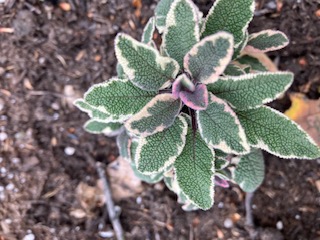 Photo by H. Peacock Morrow
36
Thyme Thymus species
Evergreen Perennial (cool season) 
Propagate by stem cuttings
Soil –Rich soil
Space 1 foot; height 1 foot
Full sun to part shade
Low water 
Blooms in summer 
Harvest leaves before blossoms open 
Gardener’s Tips: Many species, and can range in height from 1” to 1’
Photo by H. Peacock Morrow
37
[Speaker Notes: Good ground cover or border plant]
Unusual Culinary HerbsSteviaStevia Redbaudiana
Tender Perennial 
Propagate by stem cuttings, can be grown from seed
Soil –Rich soil
Space 1 foot; height 1 foot
Water warm, moist and sunny conditions.  Keep the soil evenly moist.
Harvest the leaves and dry 
Gardener’s Tips: The leaves can be used fresh, dried, or ground as a sugar substitute to sweeten desserts, fruit, and drinks
Photo by H. Peacock Morrow
38
[Speaker Notes: prefers warm, moist and sunny conditions
cannot survive frost]
Unusual Culinary HerbsSaffron
Saffron  (Crocus Stativus)
Corm (cool season)
Propagate Plant bulbs in September where they will get sun when in bloom. 
Soil –Average Soil
Space 12 bulbs per square foot; height 4 inches
Light-Full sun to part shade
Blooms in fall
Harvest: The saffron derives from the stigma and styles — called threads — within the flower itself
Gardener’s Tips: Saffron is very expensive due to the difficulty of harvesting it. Farmers must harvest the delicate threads from each flower by hand.
Photo by D.Crosby
39
[Speaker Notes: Saffron crocus is a corm grown for its stigmas]
Unusual Culinary HerbsShisoPerilla frutescens
Annual
Propagate Direct seed in spring after last frost
Soil-medium to rich, sandy soil
Space-6 to 12 inches apart 
Full sun 
Blooms in summer 
Harvest leaves may be harvested once the plants have become fully established
Gardener’s Tips: Shiso is an aromatic herb commonly used in many Japanese dishes such as sushi, salads, tempura, noodles, etc. It has a unique fragrance and flavor.
Photo by H. Peacock Morrow
40
[Speaker Notes: Green  and Red Shiso. Flavor is vibrant, herbaceous, and citrusy. Some also point out that it has hints of mint, basil, cloves, and cinnamon. Like most herbs, shiso does have a mildly astringent taste and bitter finish.]
Unusual Culinary HerbsVioletsViola odorata and Viola tricolor
Perennial (cool season) 
Propagate-Easily grown from seed and readily available in the nursery
Space- Space 9 inches; height 8 to 10 inches
 Full sun to part shade
Moderate water 
Blooms in winter and spring (treated as an annual)
Harvest 
Johnny-jump-up flowers are edible (if pesticide free) 
Gardener’s Tips:  may re-seed in your garden for years to come!
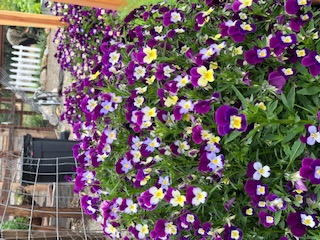 Photos by C. Johnsen
41
[Speaker Notes: Pic from the garden at Deercreek Farms
Reseeds readily in my garden

Great in salads or candied and used to decorate pastries or cakes.]
Resources
Landscaping with Herbs  https://ucanr.edu/sites/sacmg/files/116769.pdf covers planning and planting an herb garden. (EHN 15) 
Culinary Herb Profiles https://ucanr.edu/sites/sacmg/files/116768.pdf shows a plant by plant profile of commonly used culinary herbs. (EHN 70)
Integrating Culinary Herbs into the Garden https://ucanr.edu/sites/ucmgplacer/files/158599.pdf 
The Multi-Purpose Herb Garden https://ucanr.edu/sites/ucmgplacer/files/290859.pdf
42
Thank You!
Any Questions?
Master Gardener Hotline: (530) 889-7388
                               Rot Line: (530) 889-7399
Master Gardener Website: pcmg.ucanr.org

Evaluations, please!
43